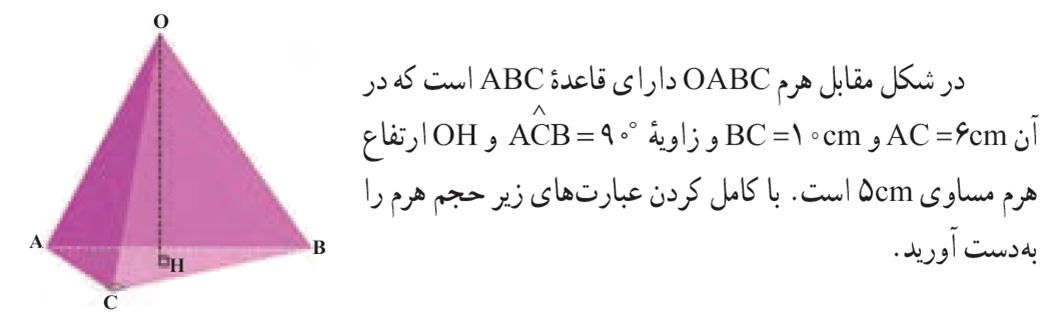 6
10
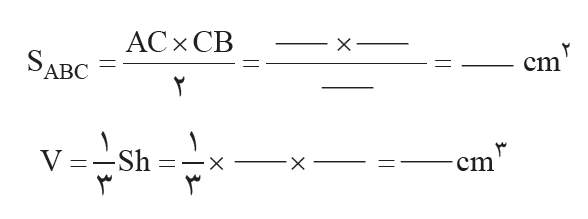 30
2
30
5
50
[Speaker Notes: حجم هرم و مخروط – ک ص 137]
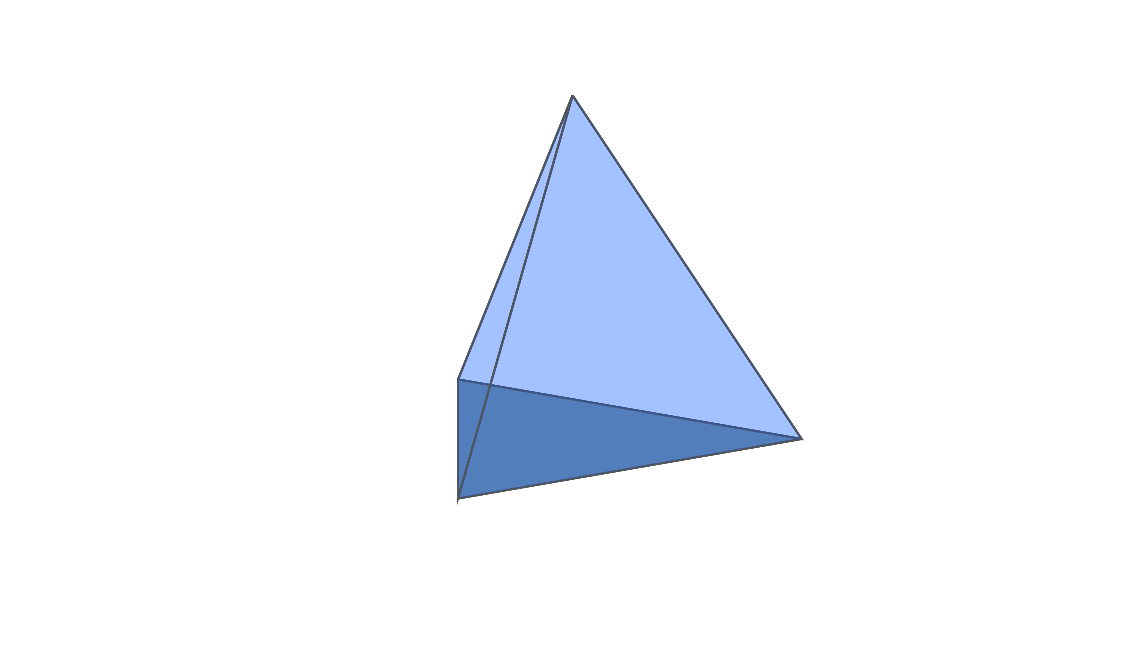 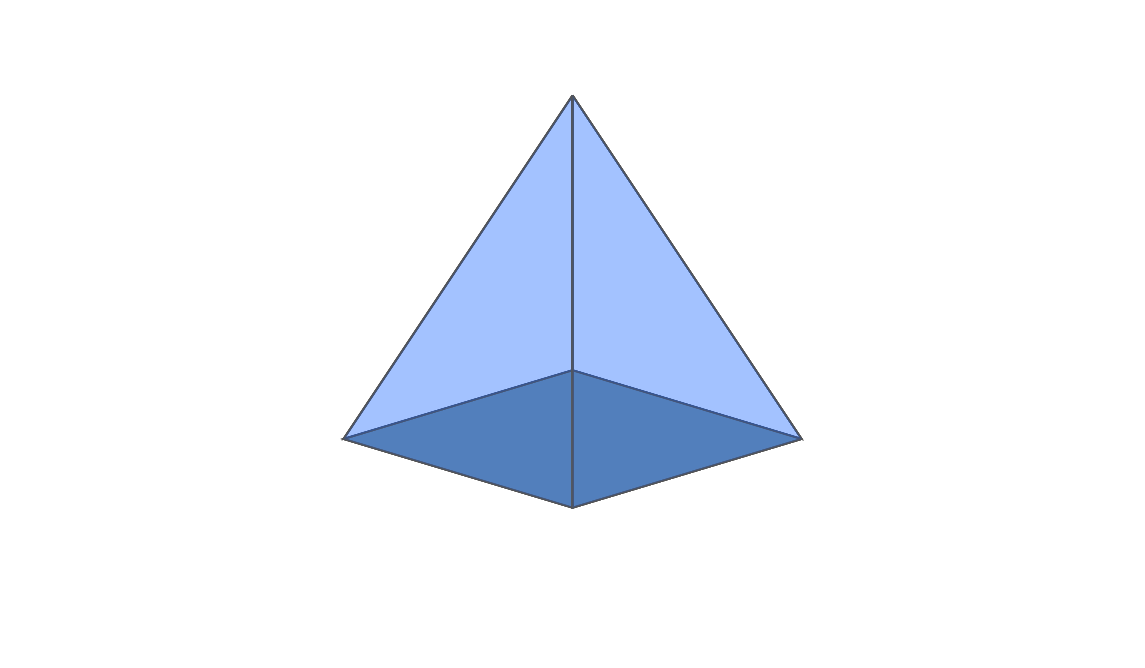 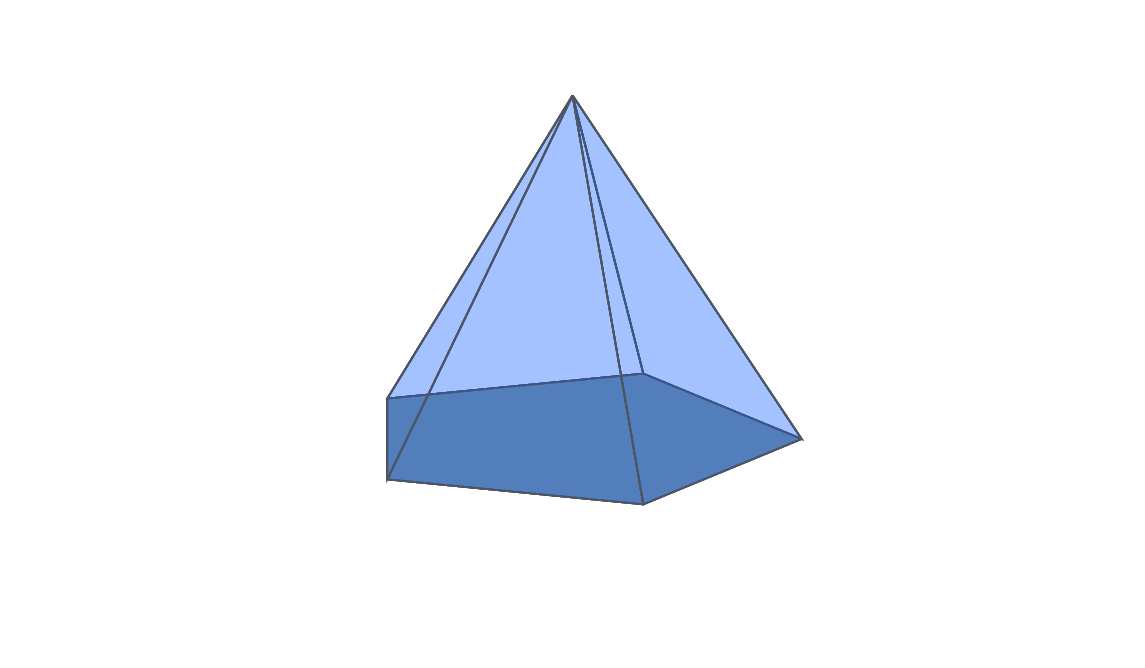 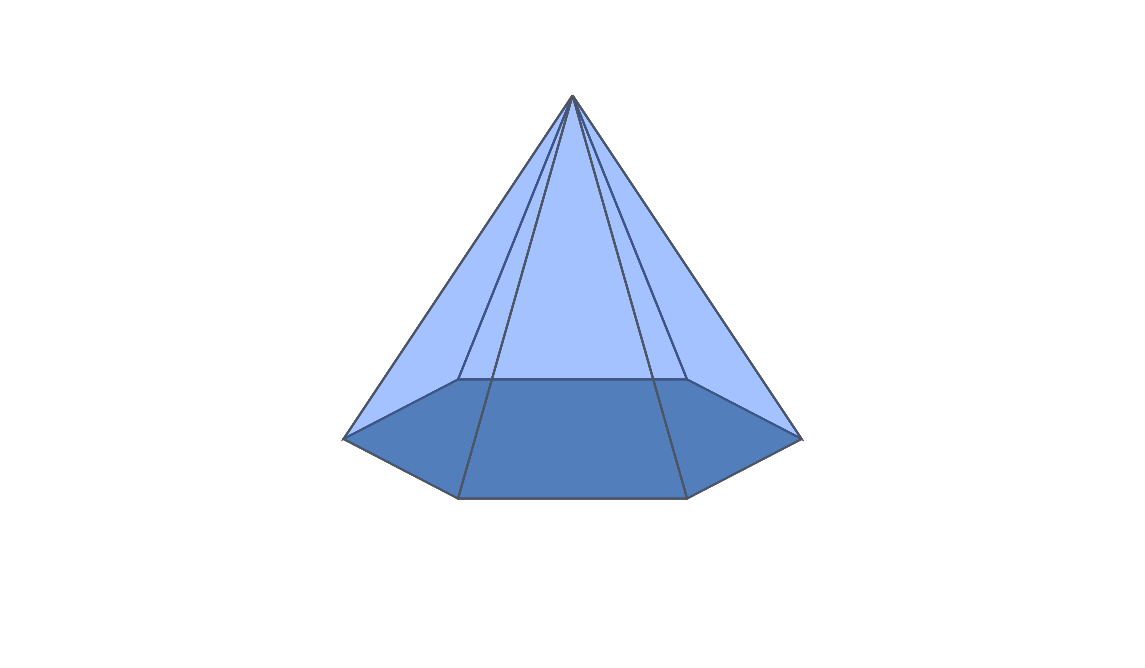 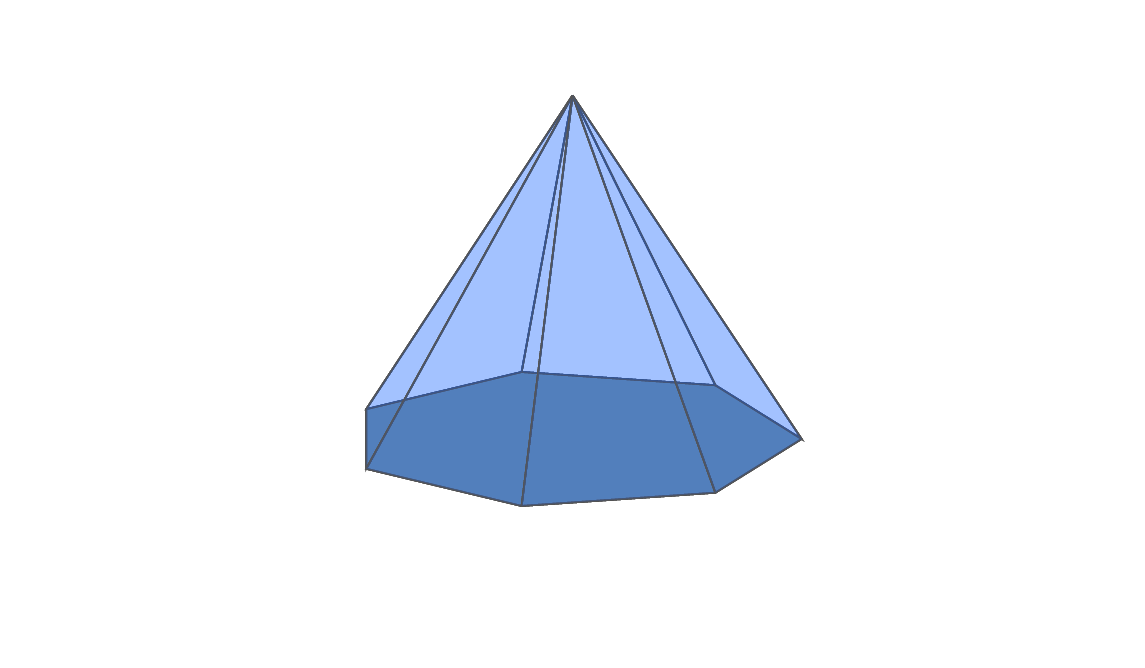 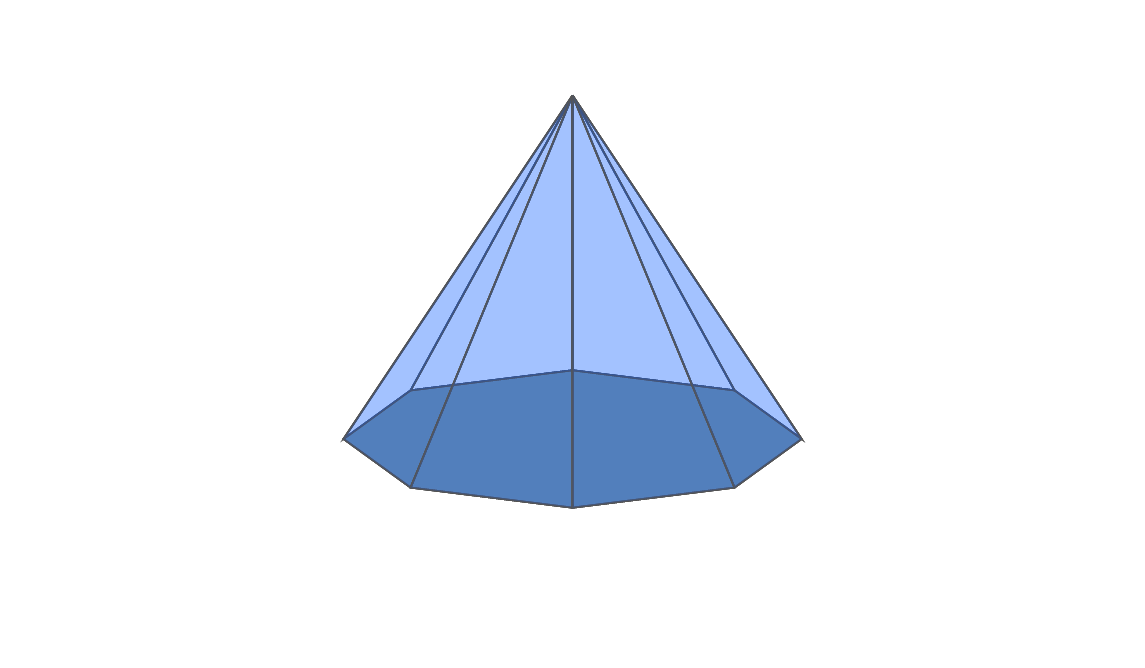 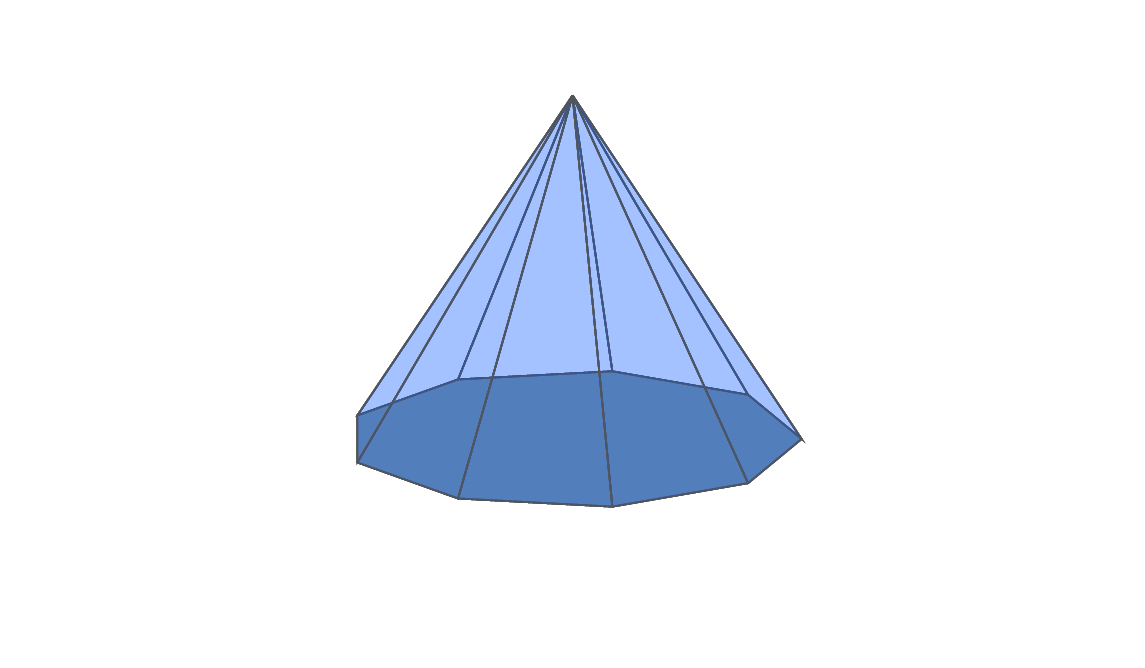 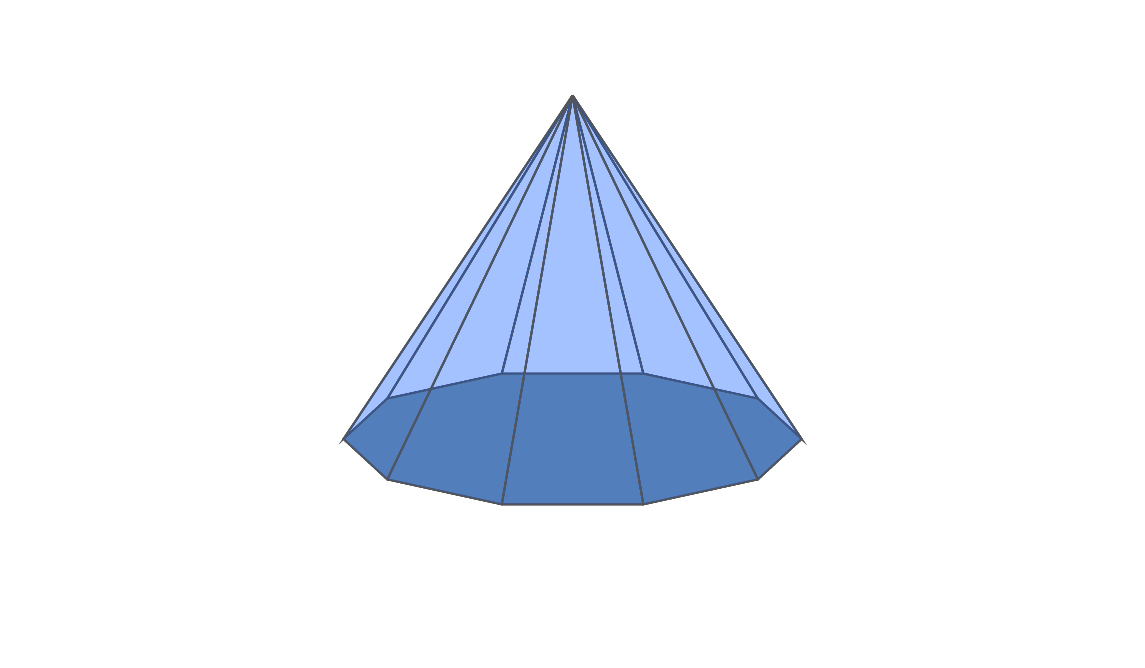 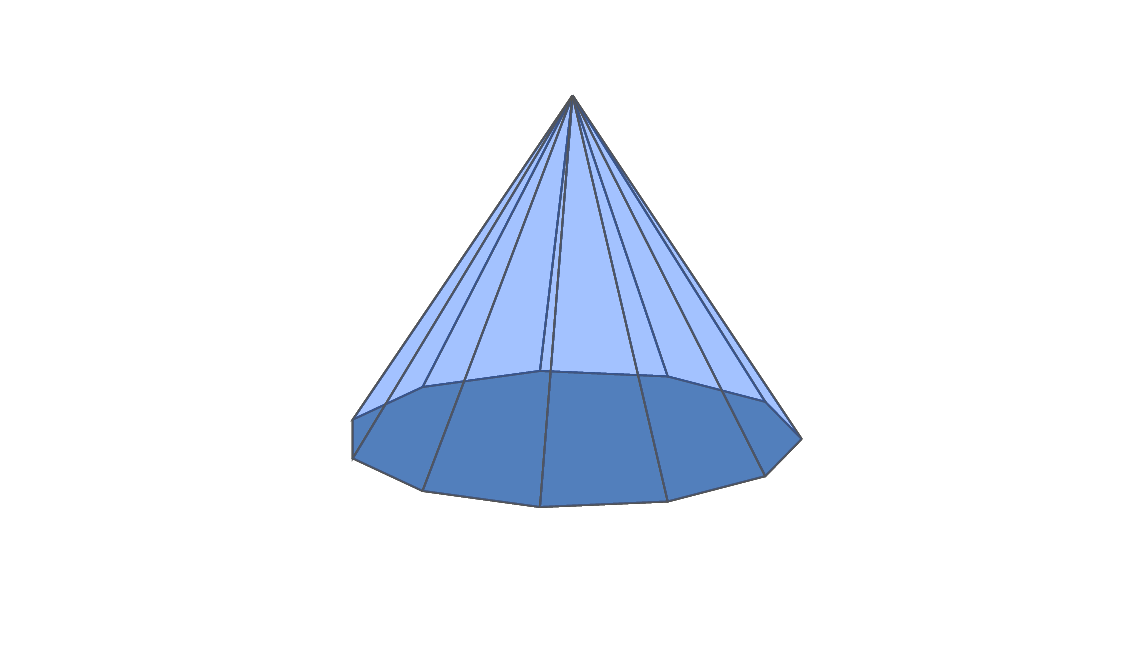 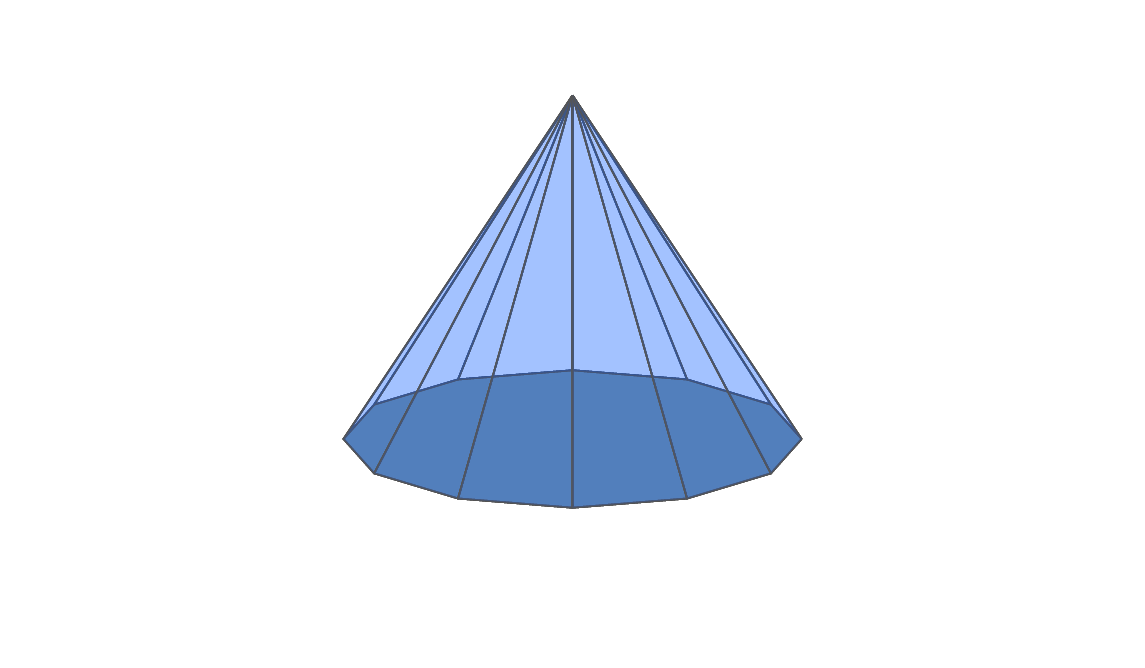 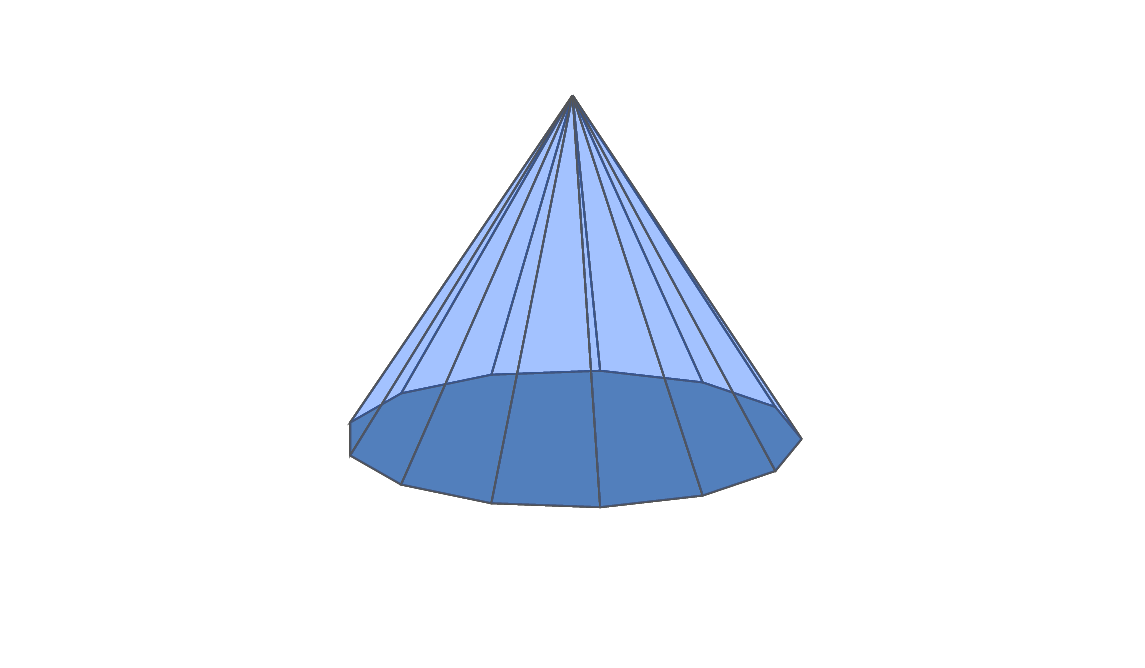 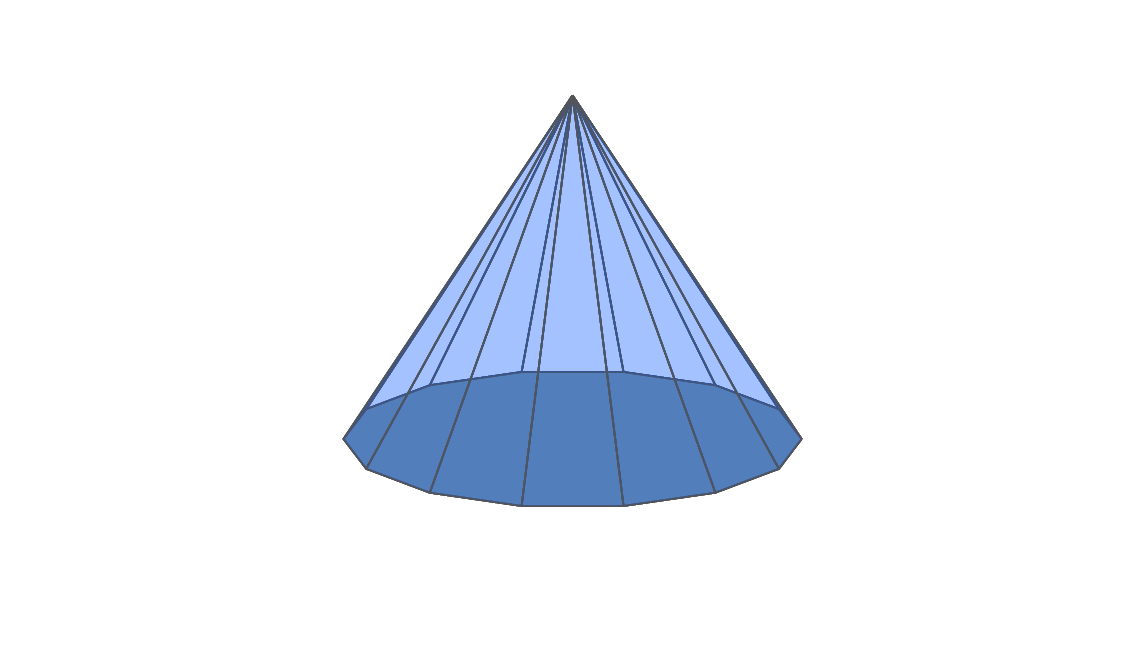 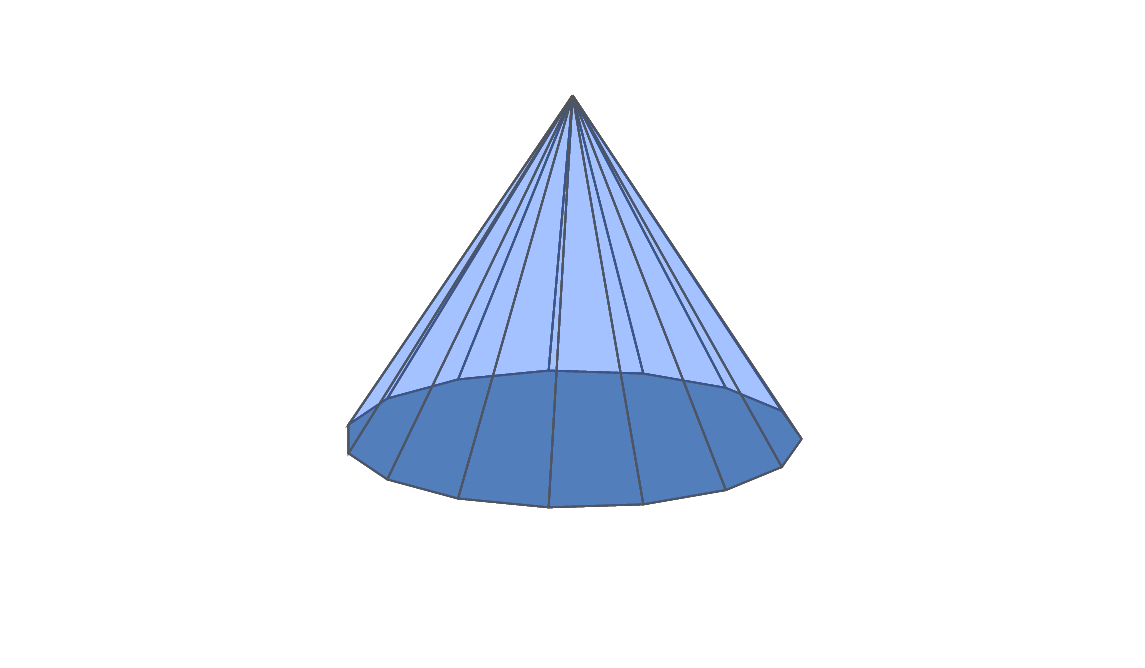 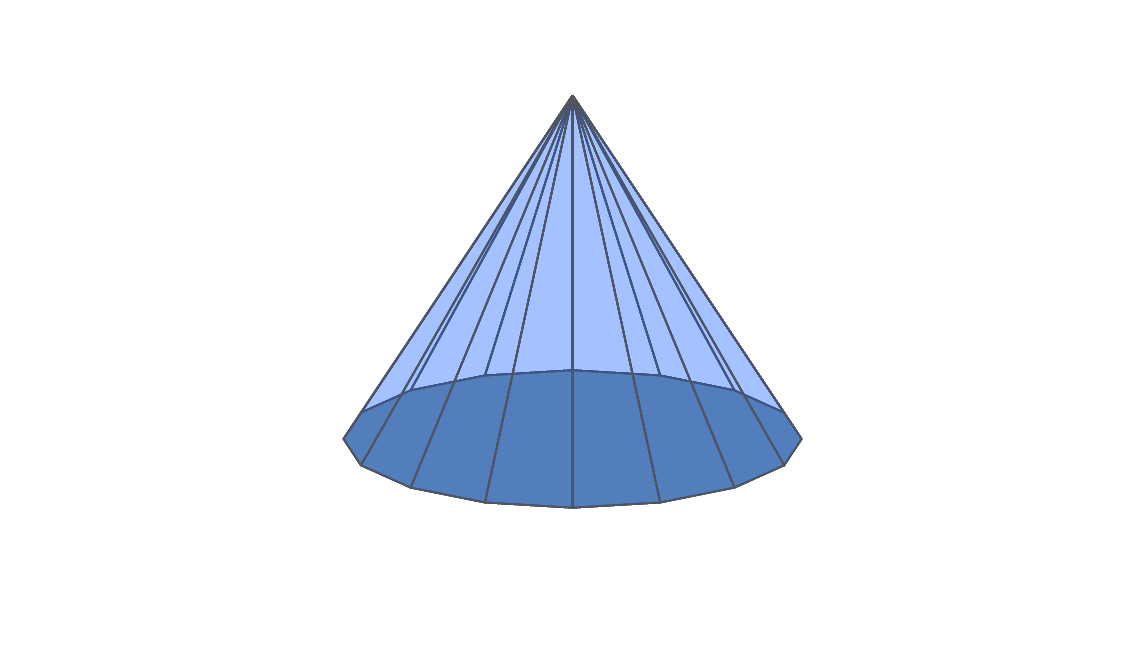 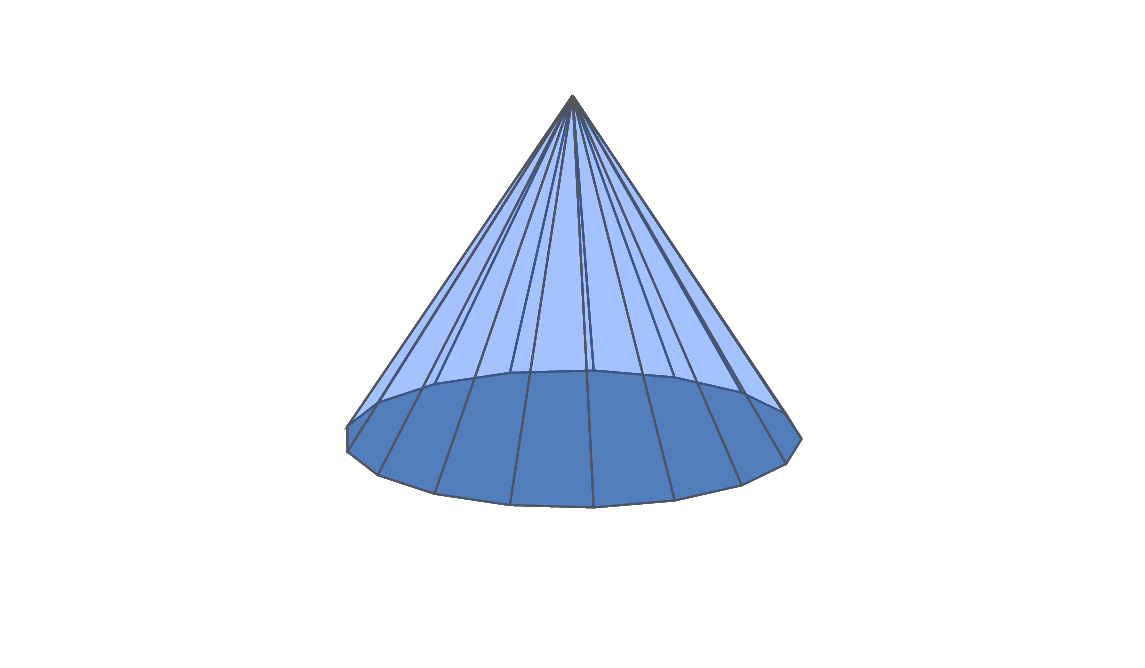 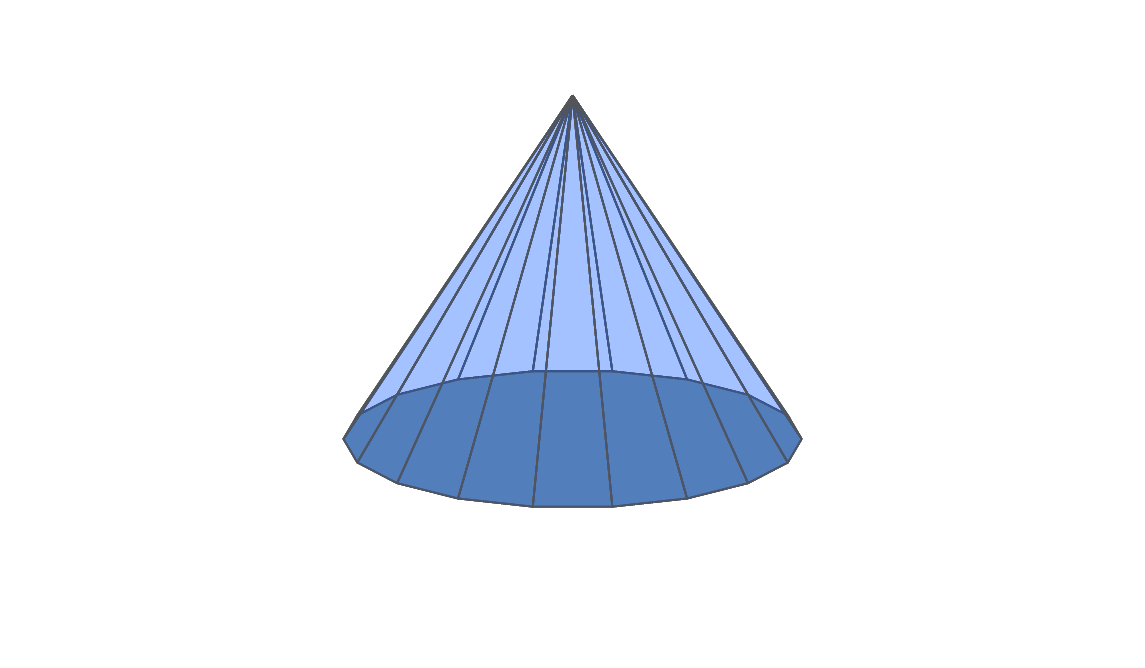 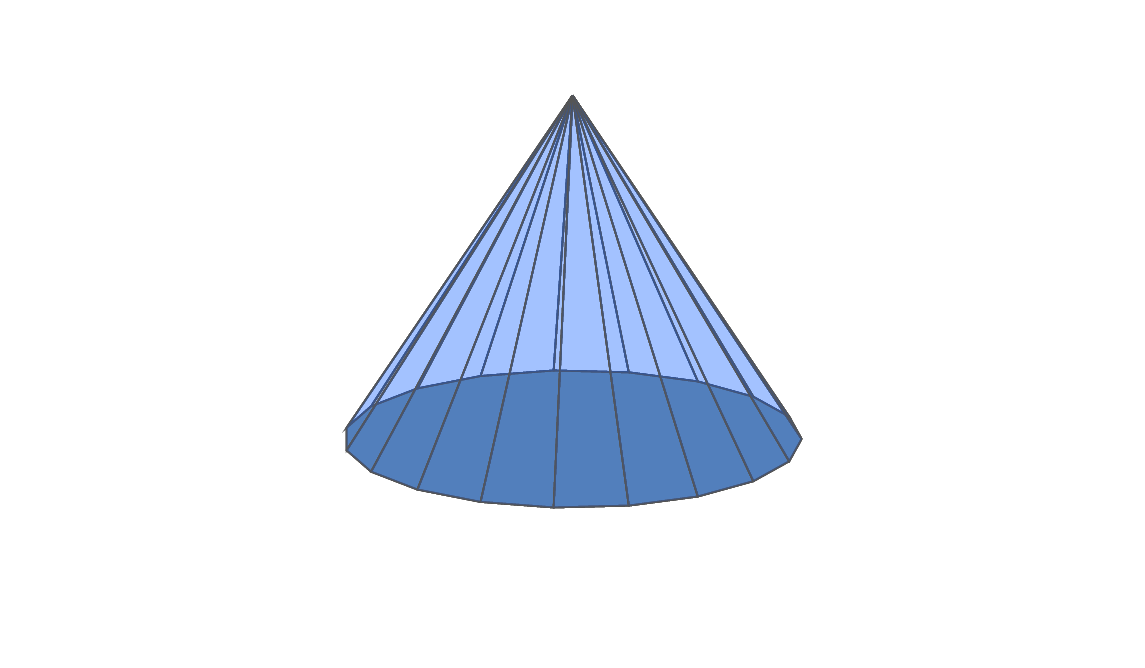 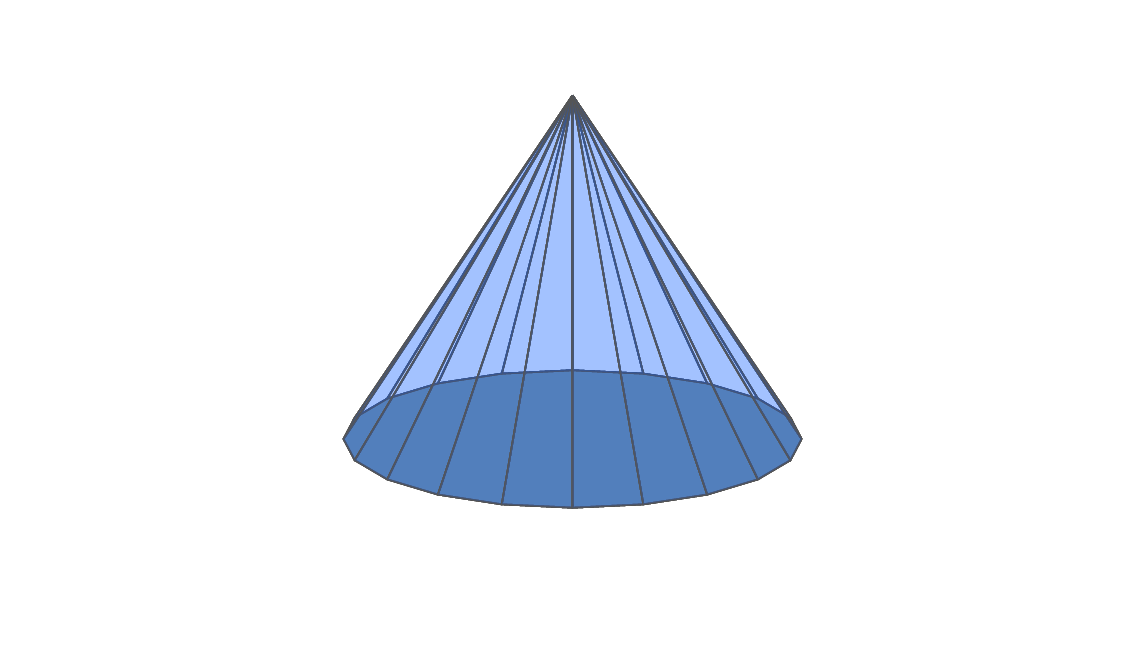 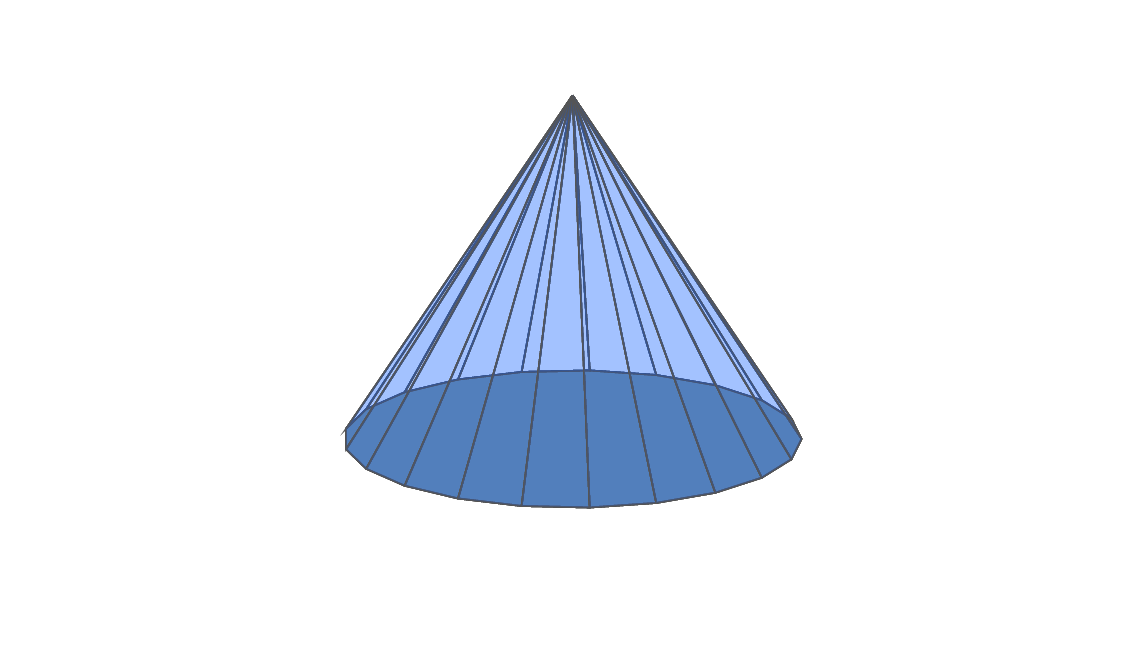 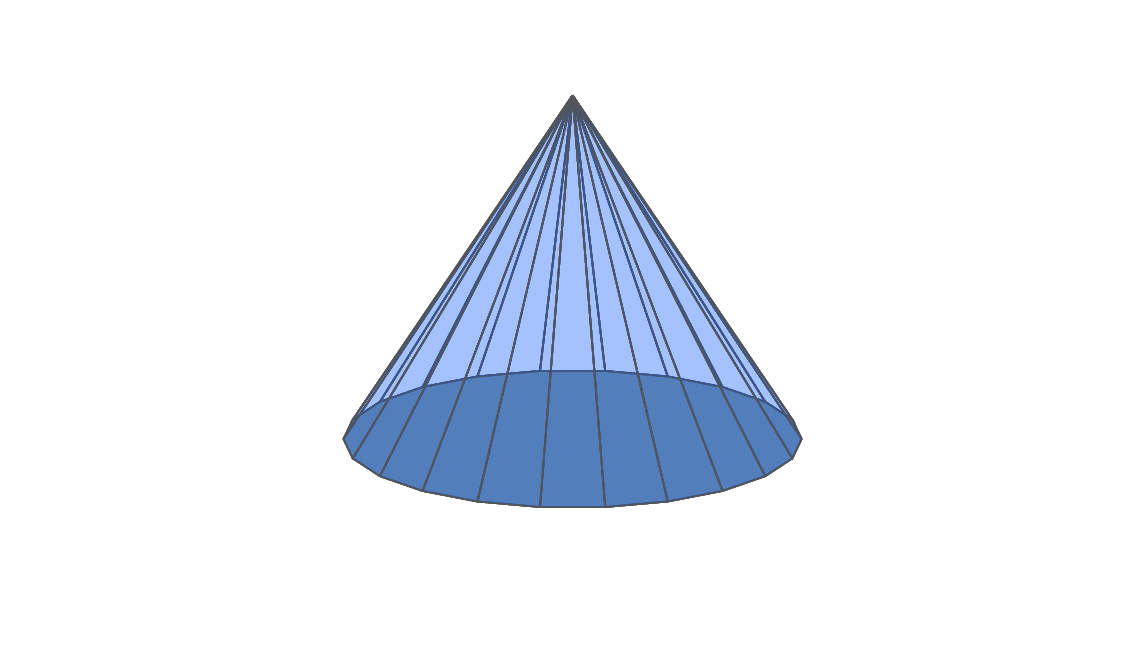 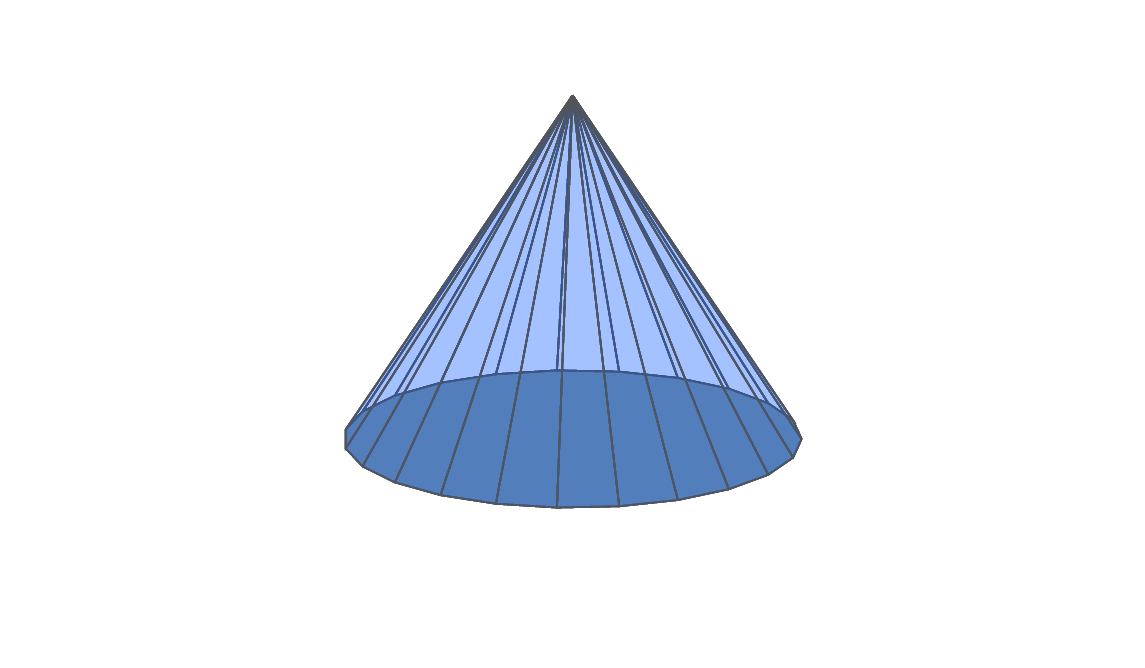 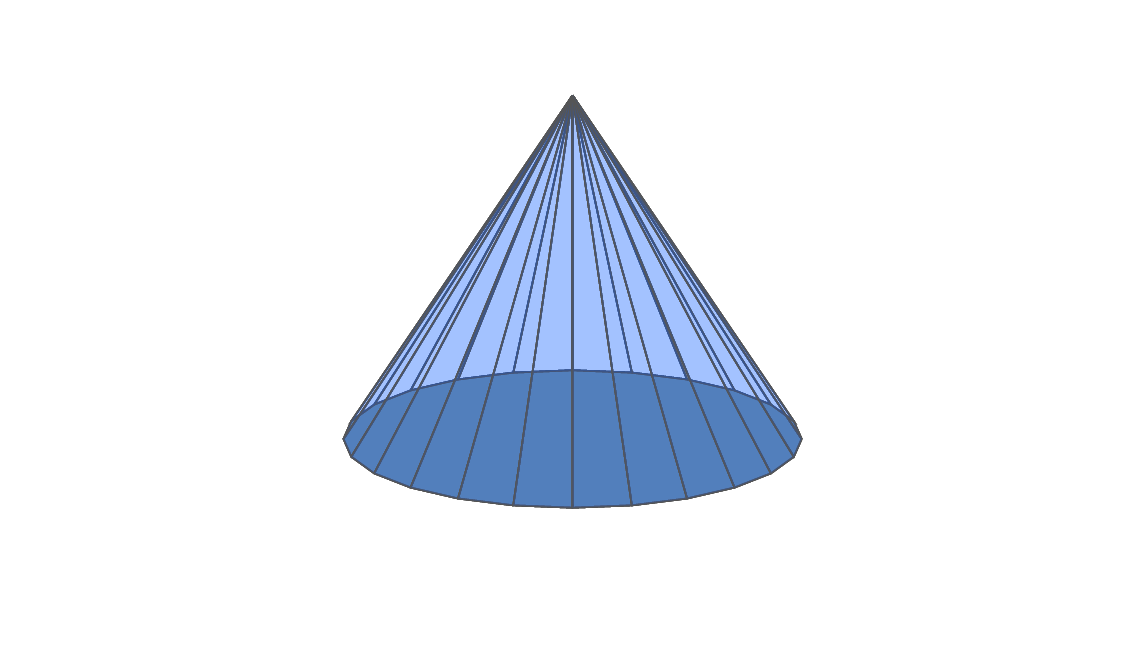 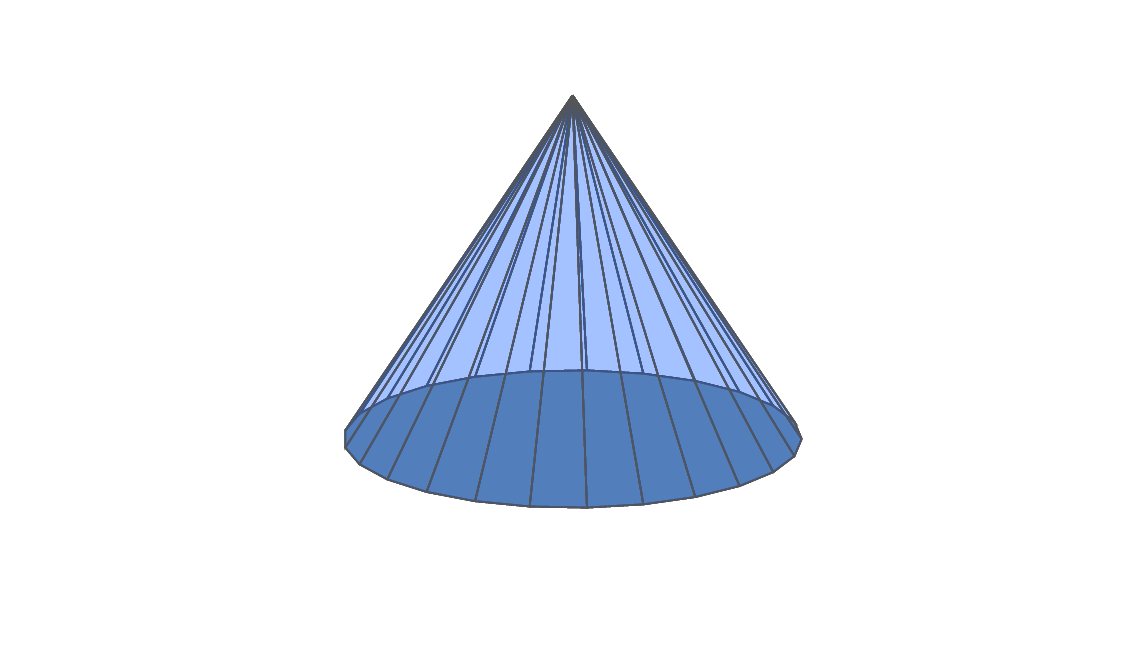 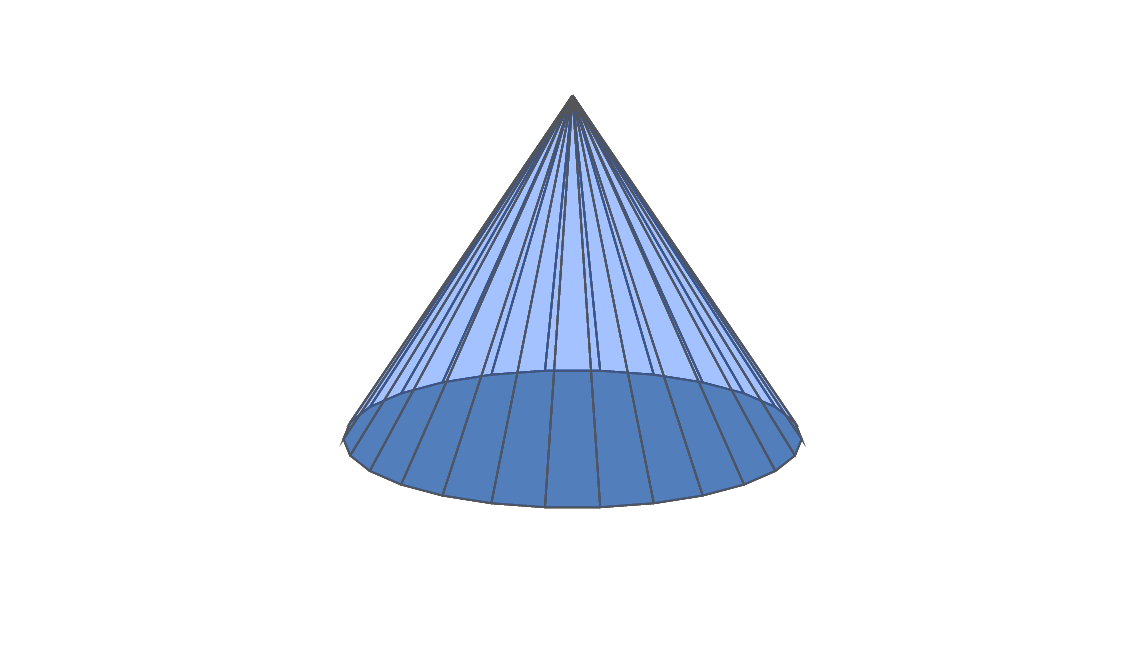 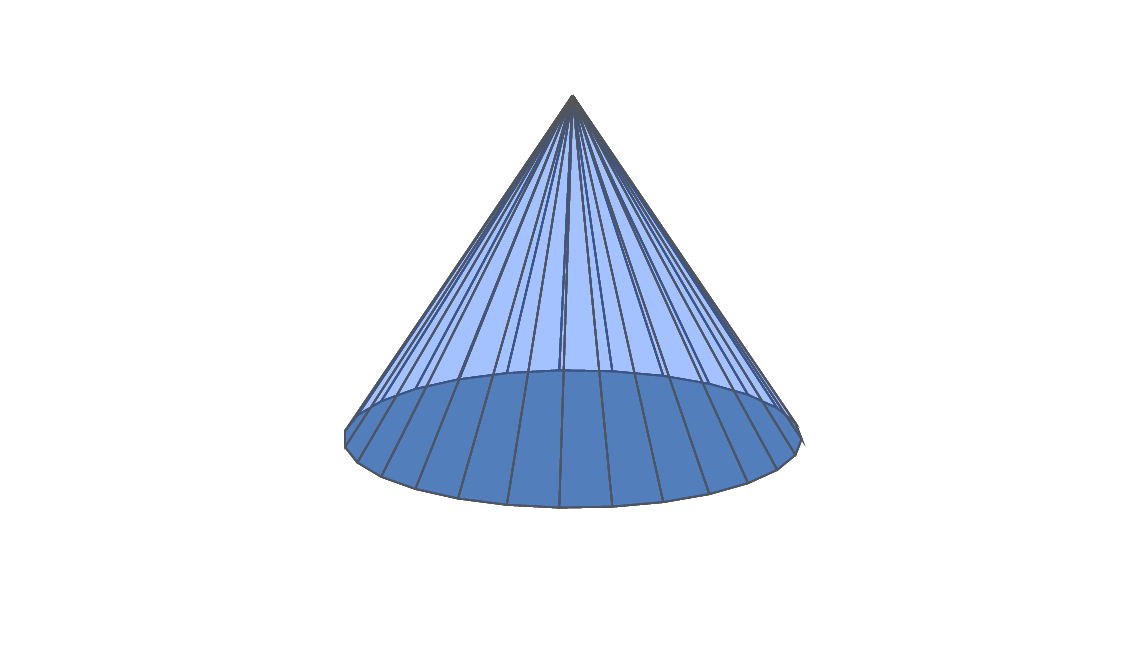 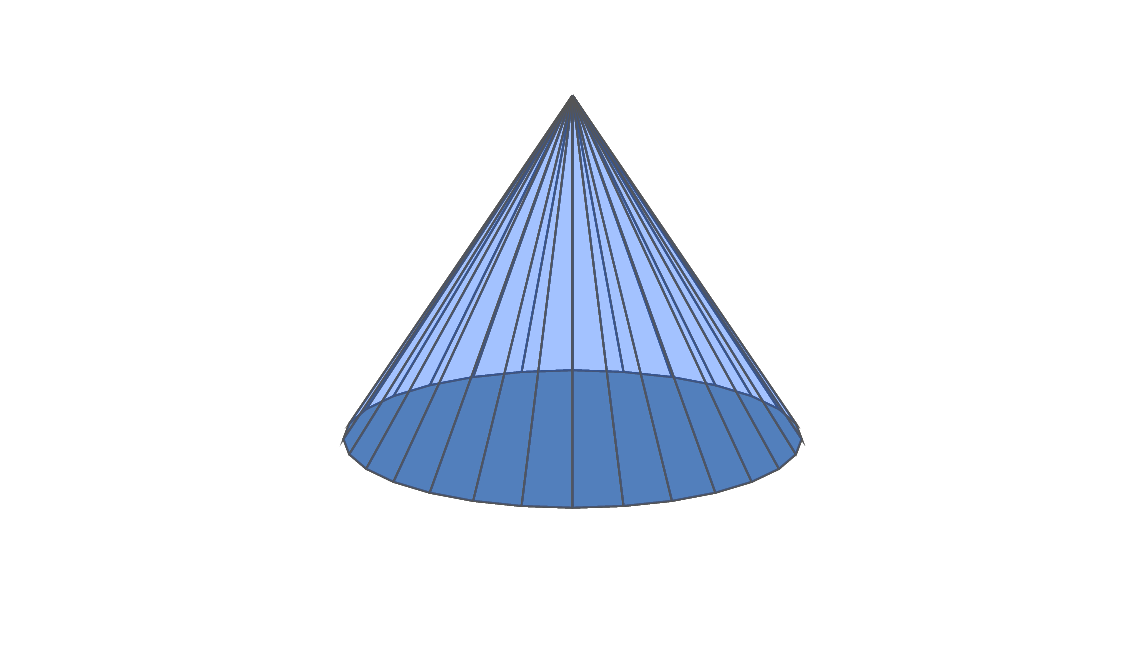 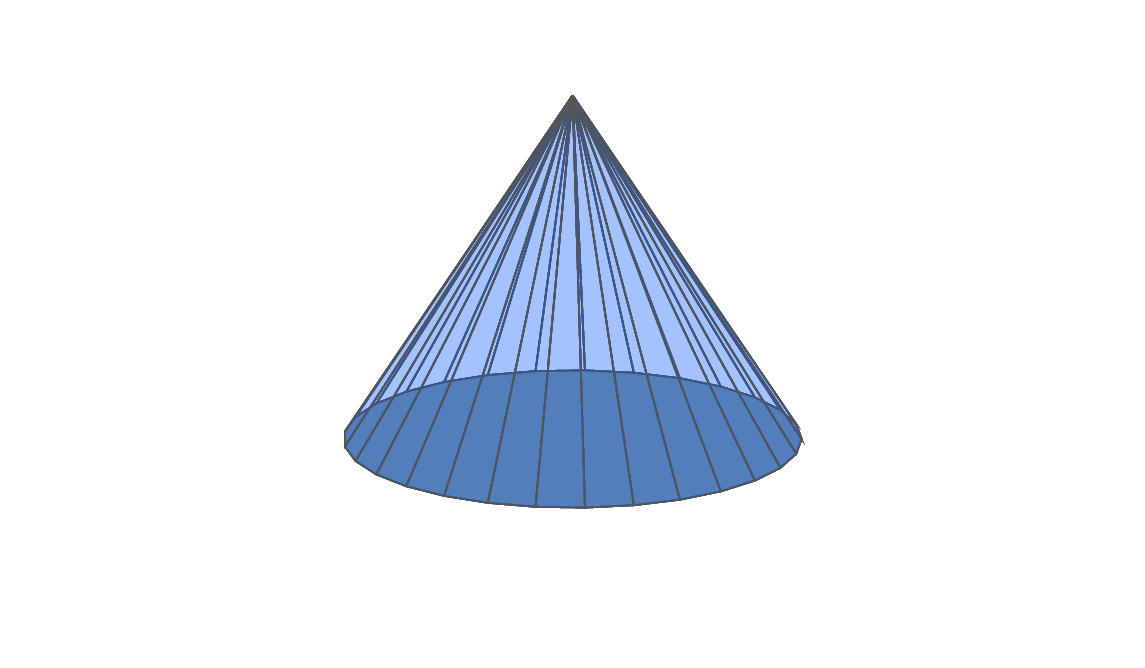 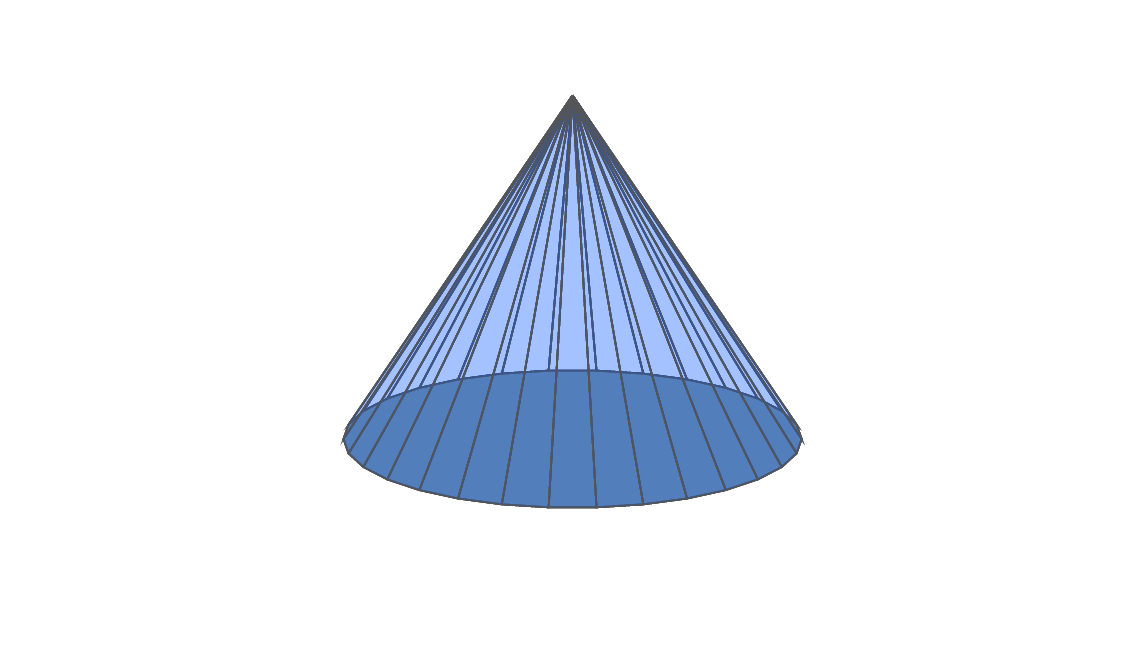 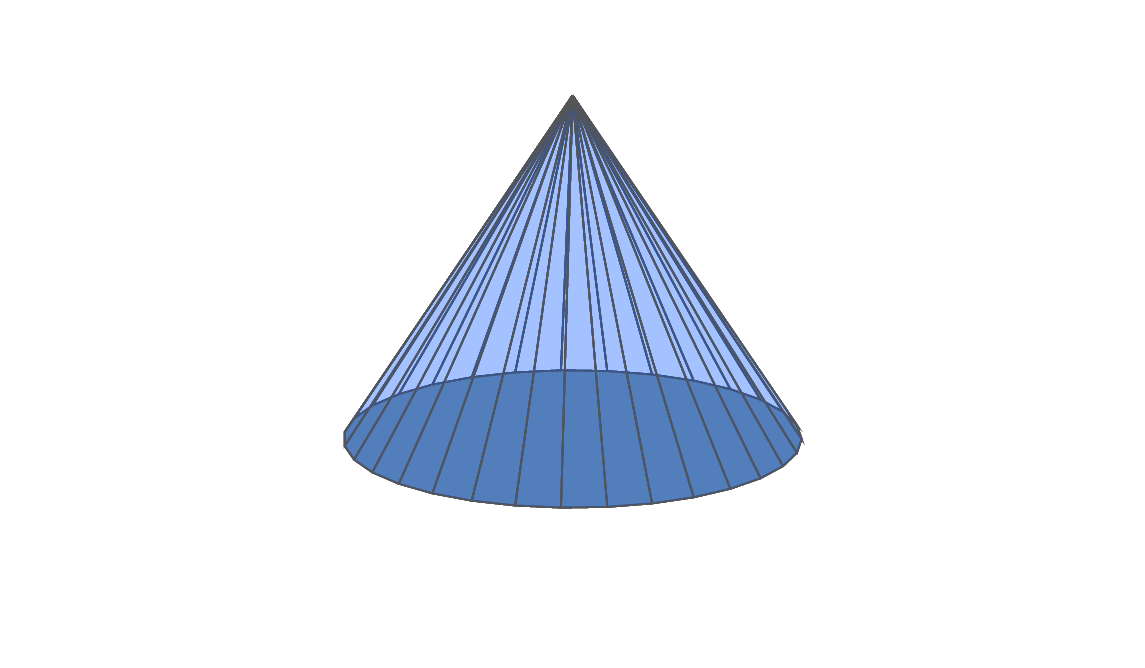 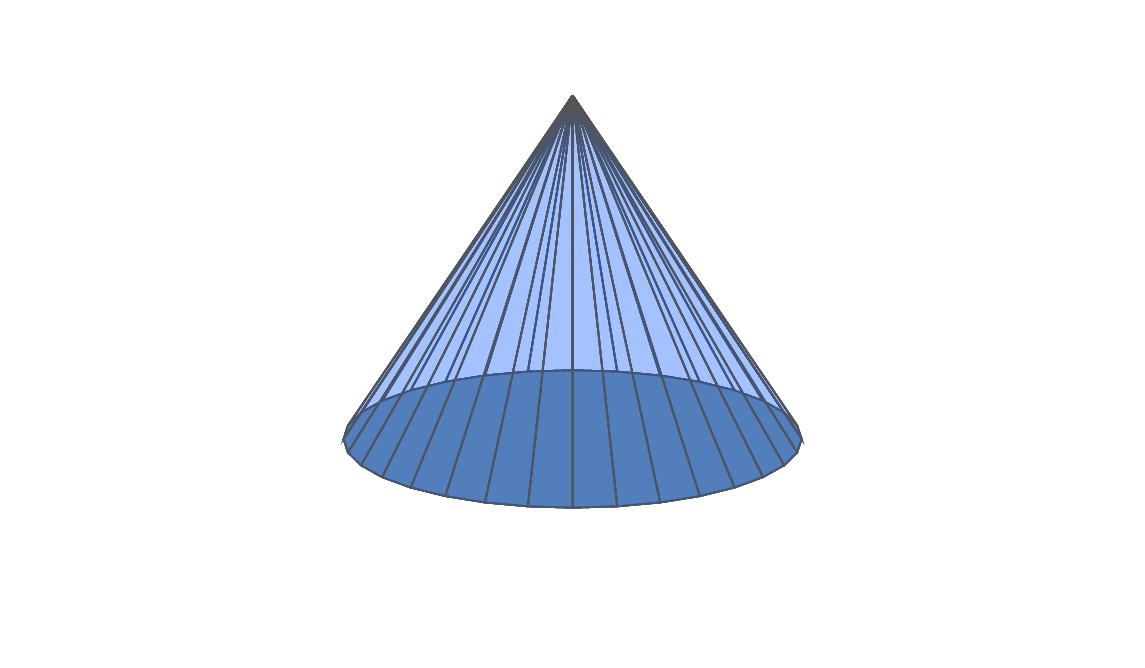 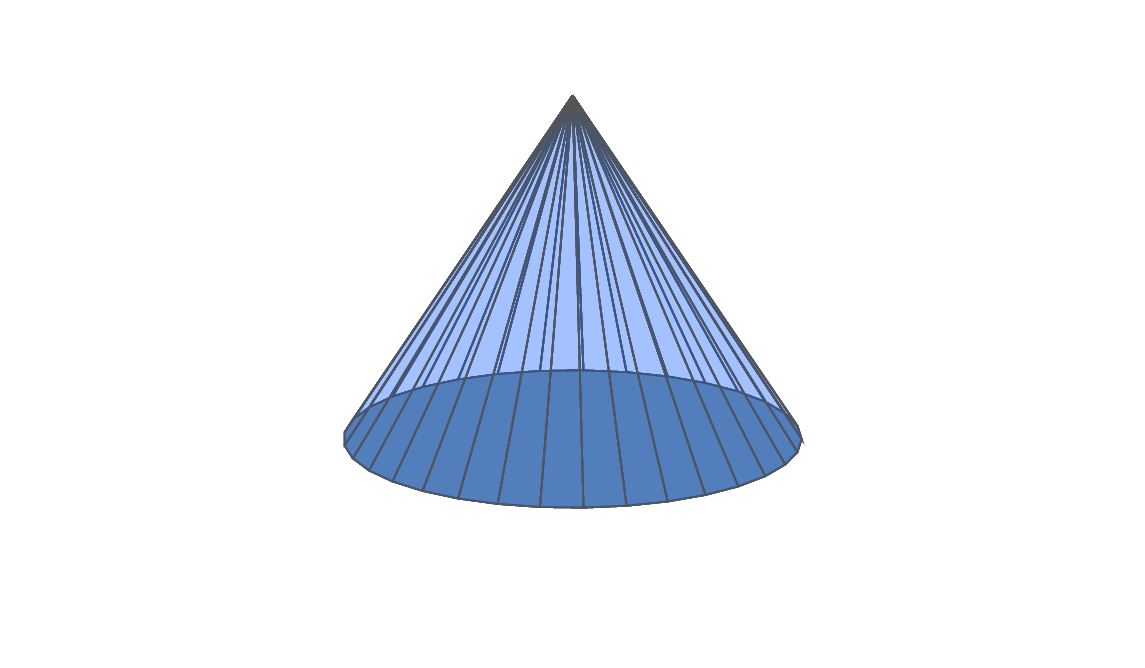 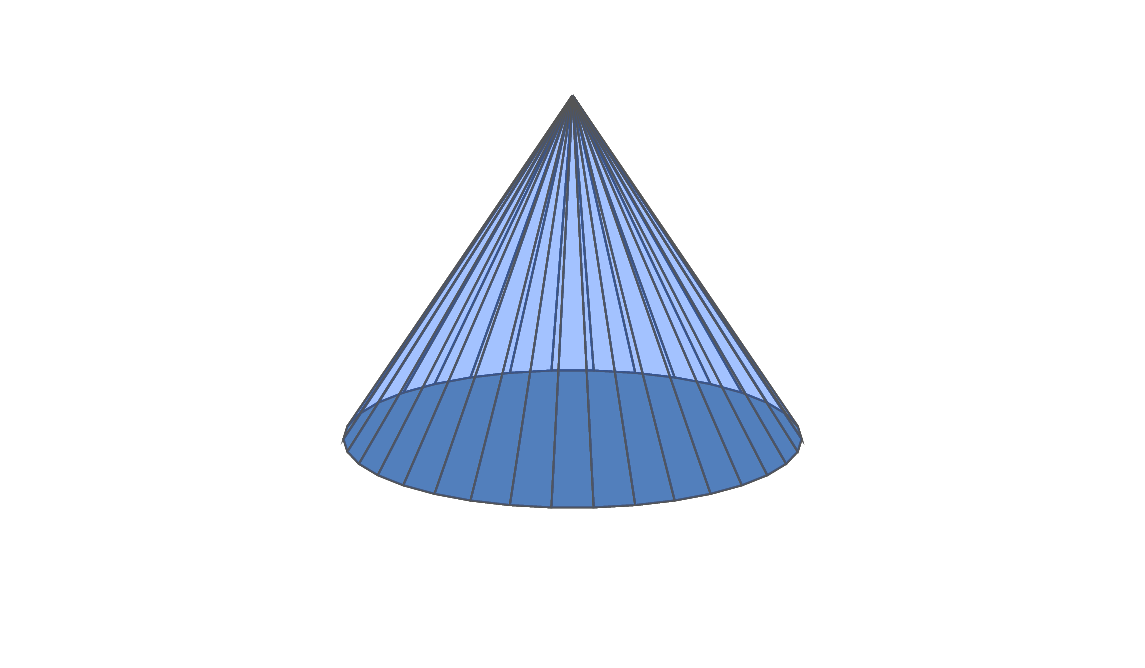 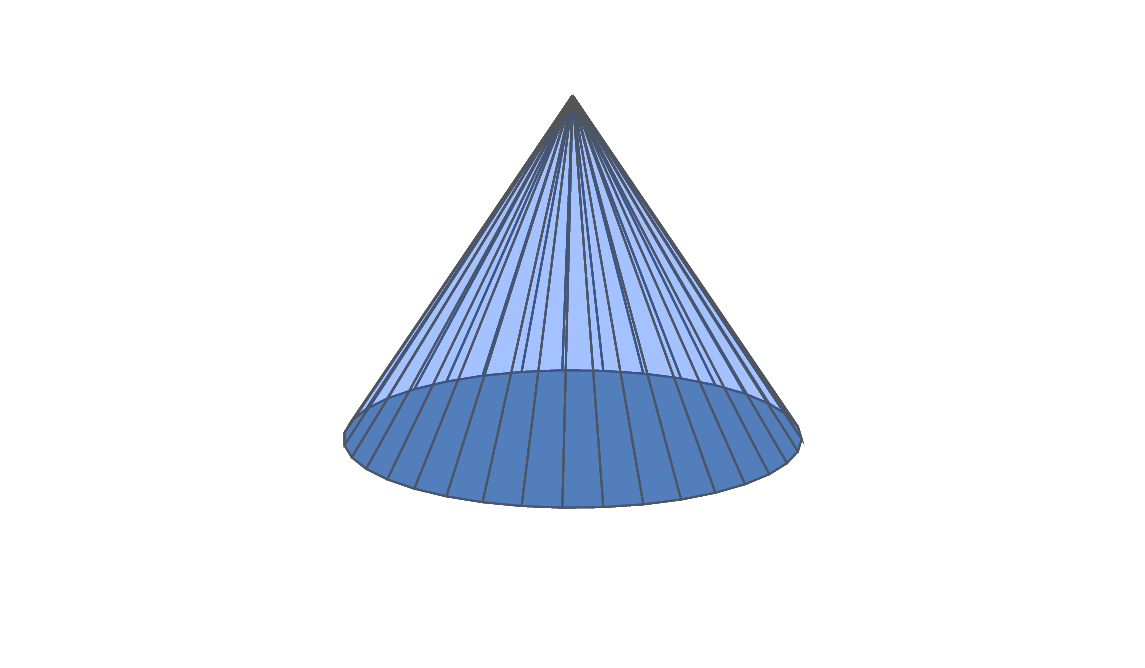 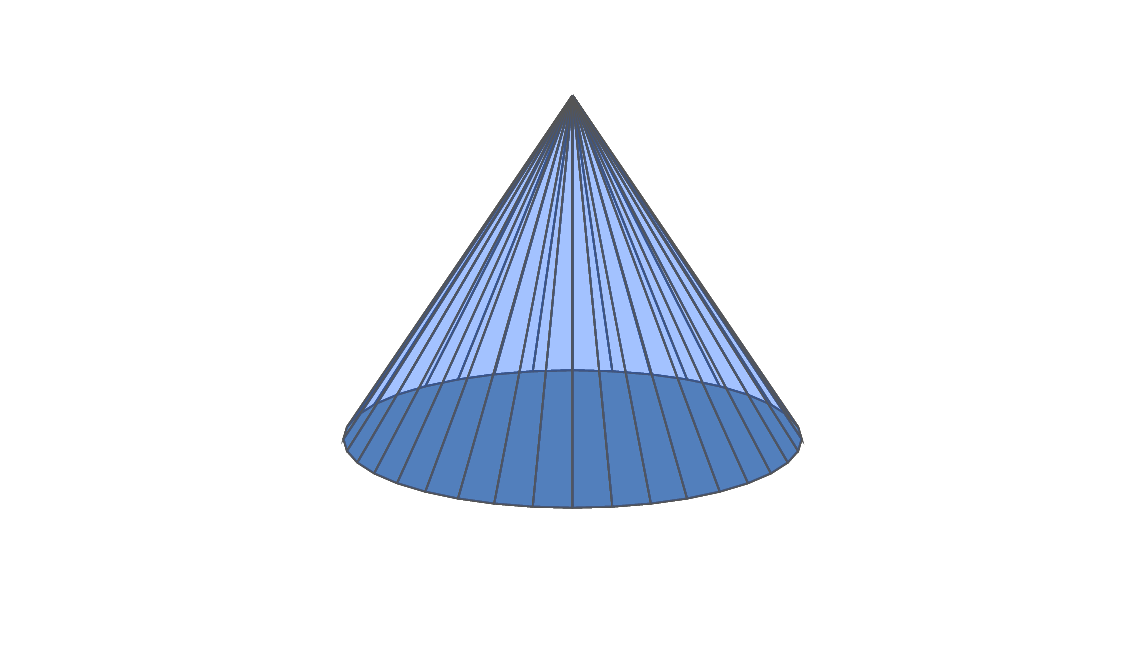 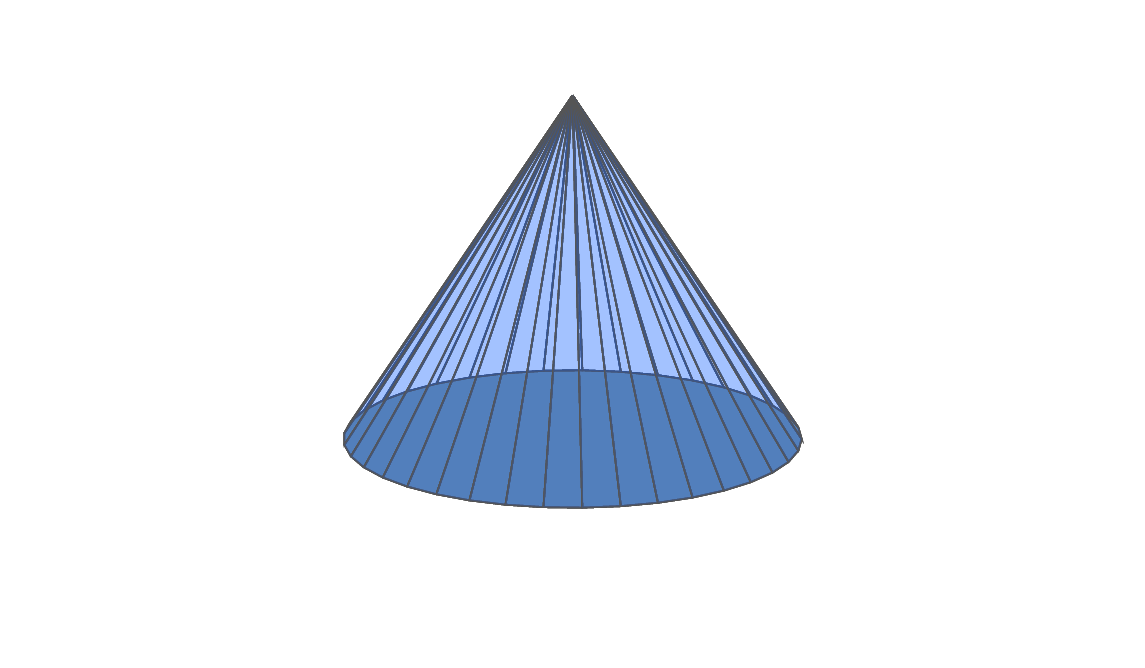 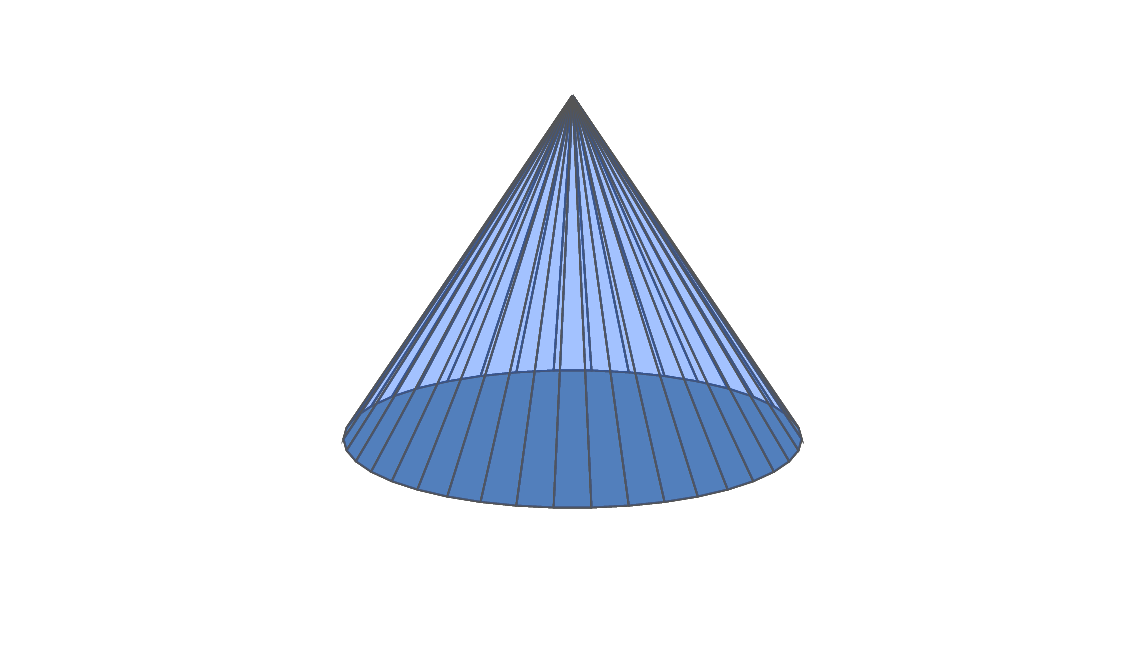 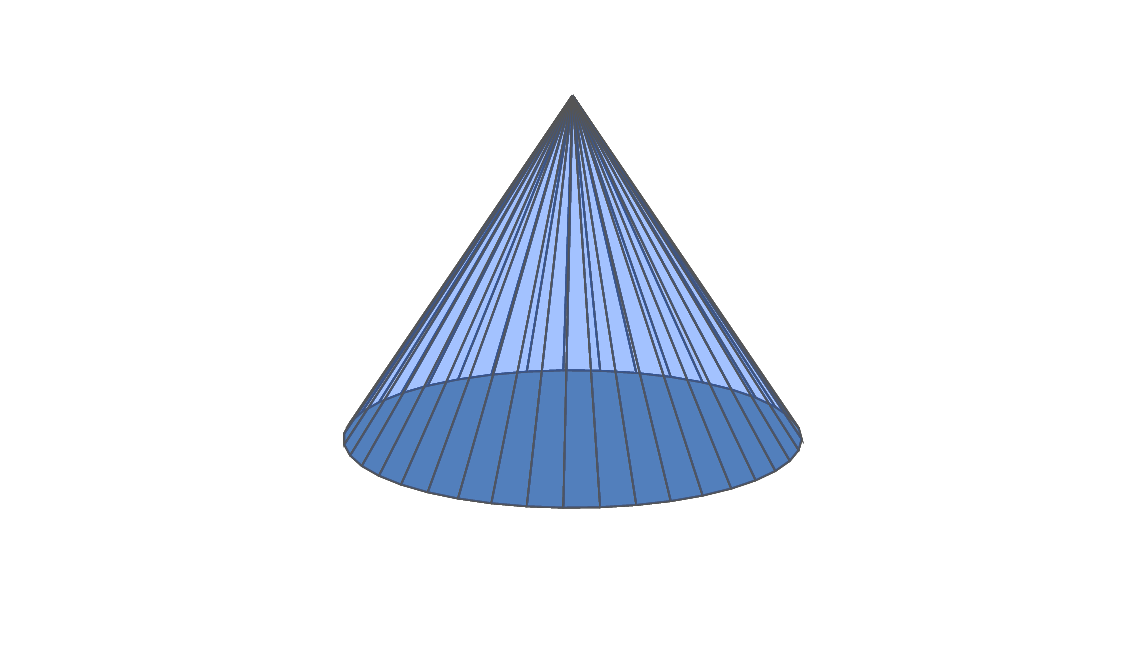 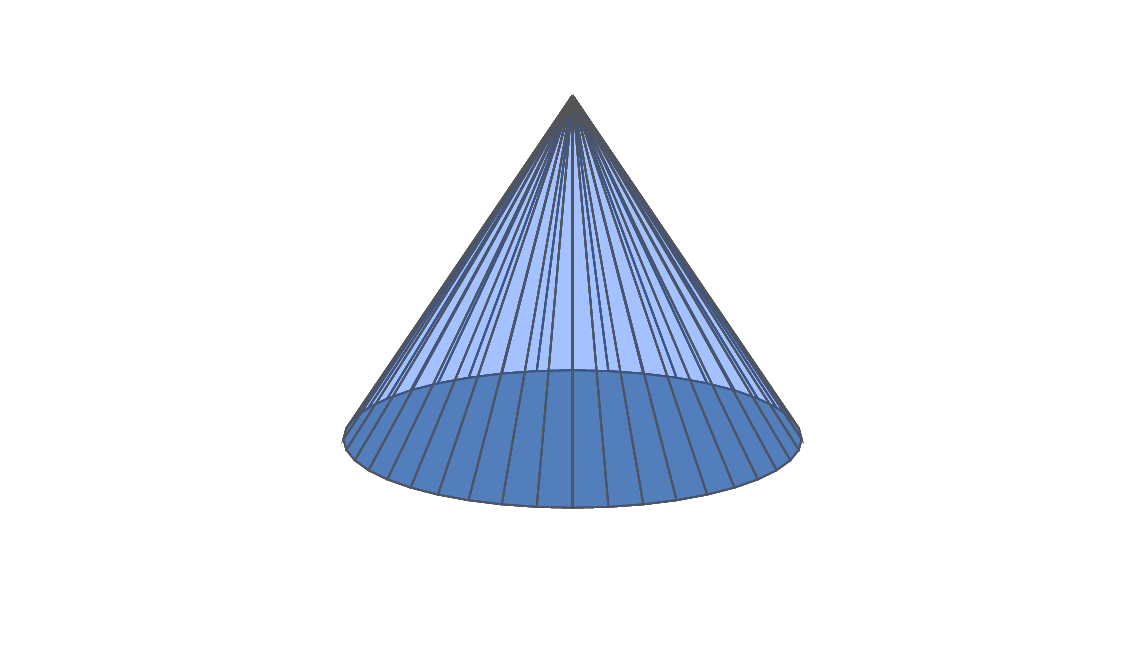 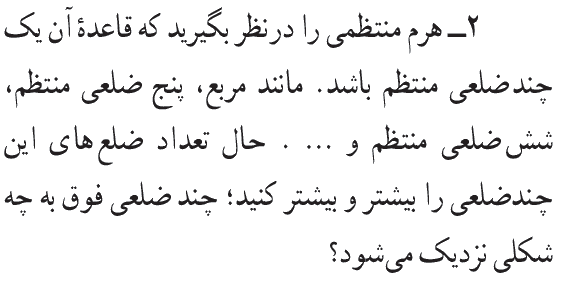 دایره
مخروط
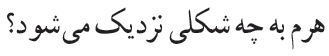 [Speaker Notes: حجم هرم و مخروط – ک ص 138س 2]
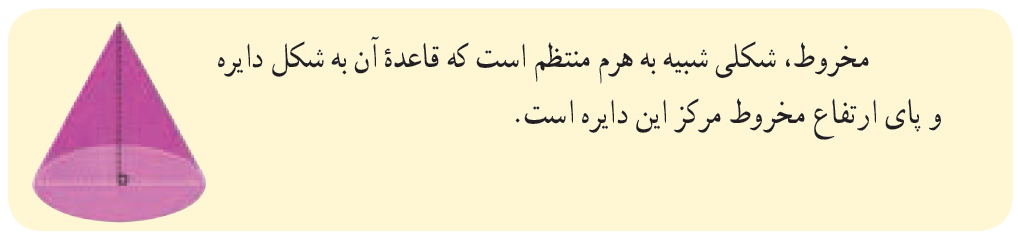 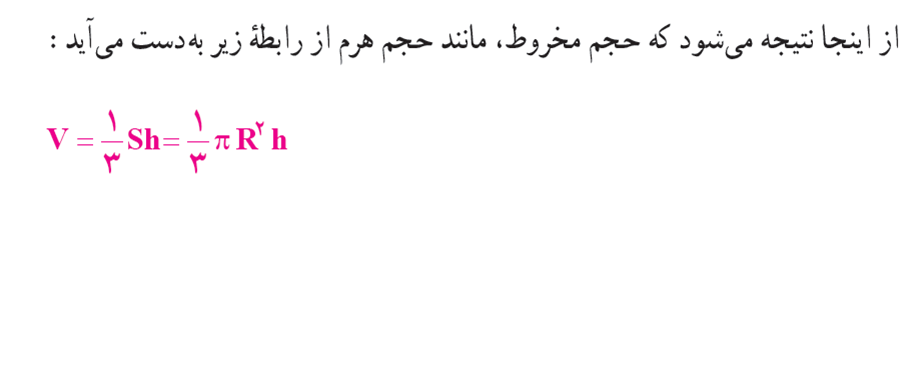 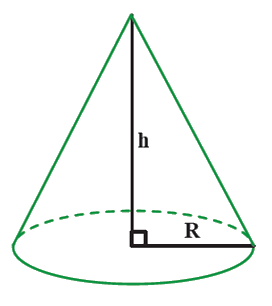 [Speaker Notes: حجم هرم و مخروط – ص 139 – فرمول محاسبه حجم مخروط]